DOLCH Sight Words
List 4
big
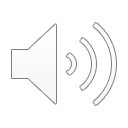 went
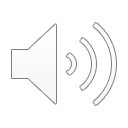 are
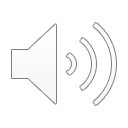 come
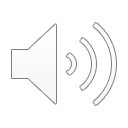 if
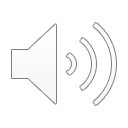 now
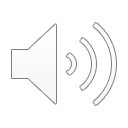 long
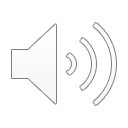 no
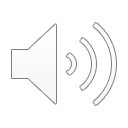 came
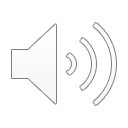 ask
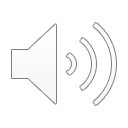 very
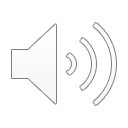 an
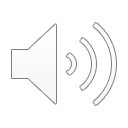 over
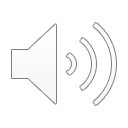 your
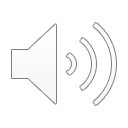 its
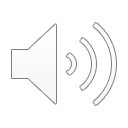 ride
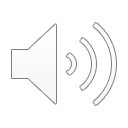 into
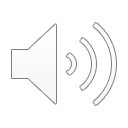 just
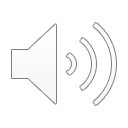 blue
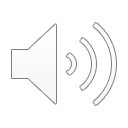 red
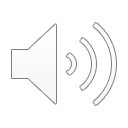